Procedure to obtain PPI data for Saudi Arabia
Go to:








Click on “Data” in the top menu bar
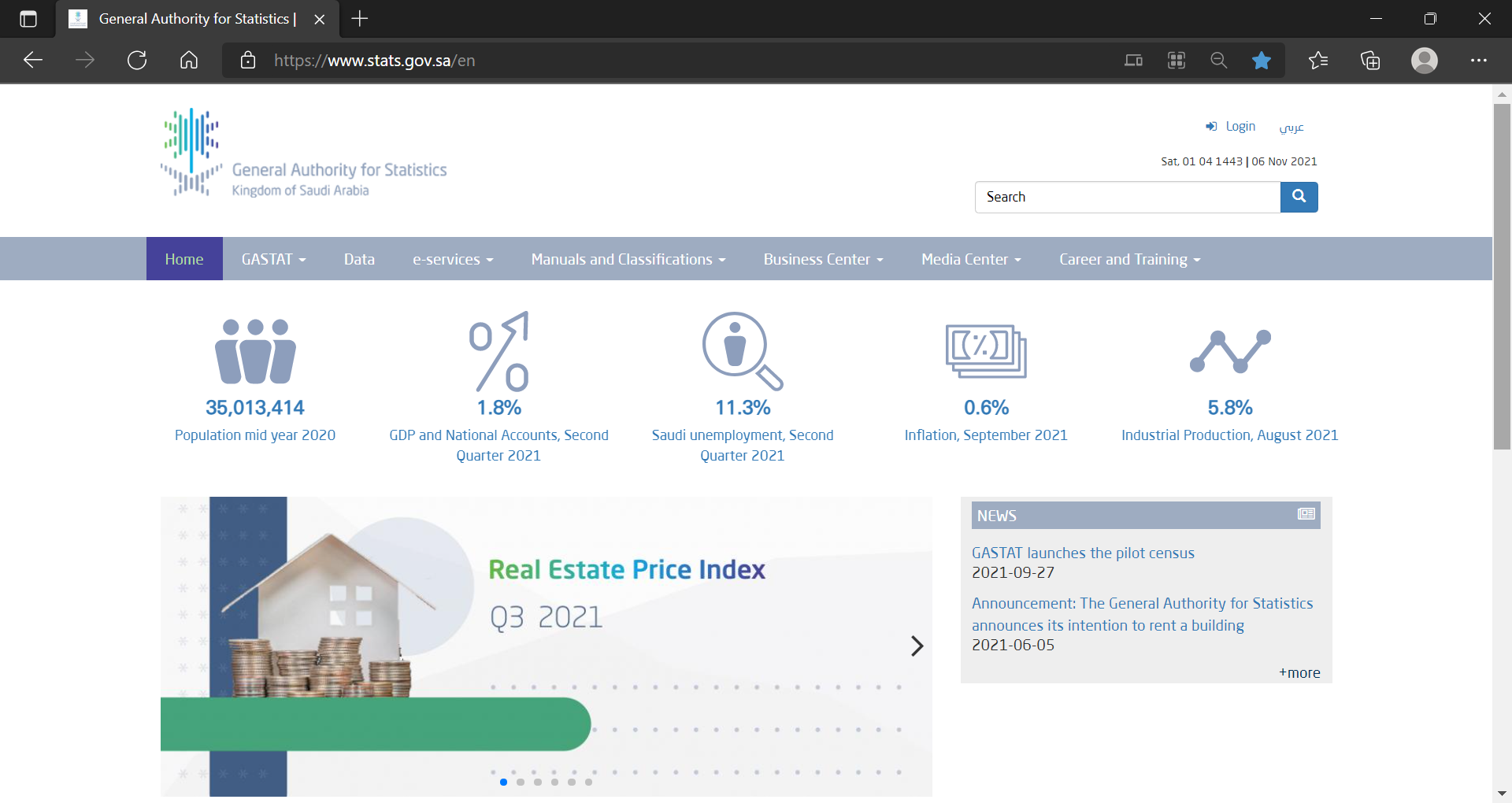 stats.gov.sa/en
1
Procedure to obtain PPI data for Saudi Arabia
Click on “Prices” in the left menu
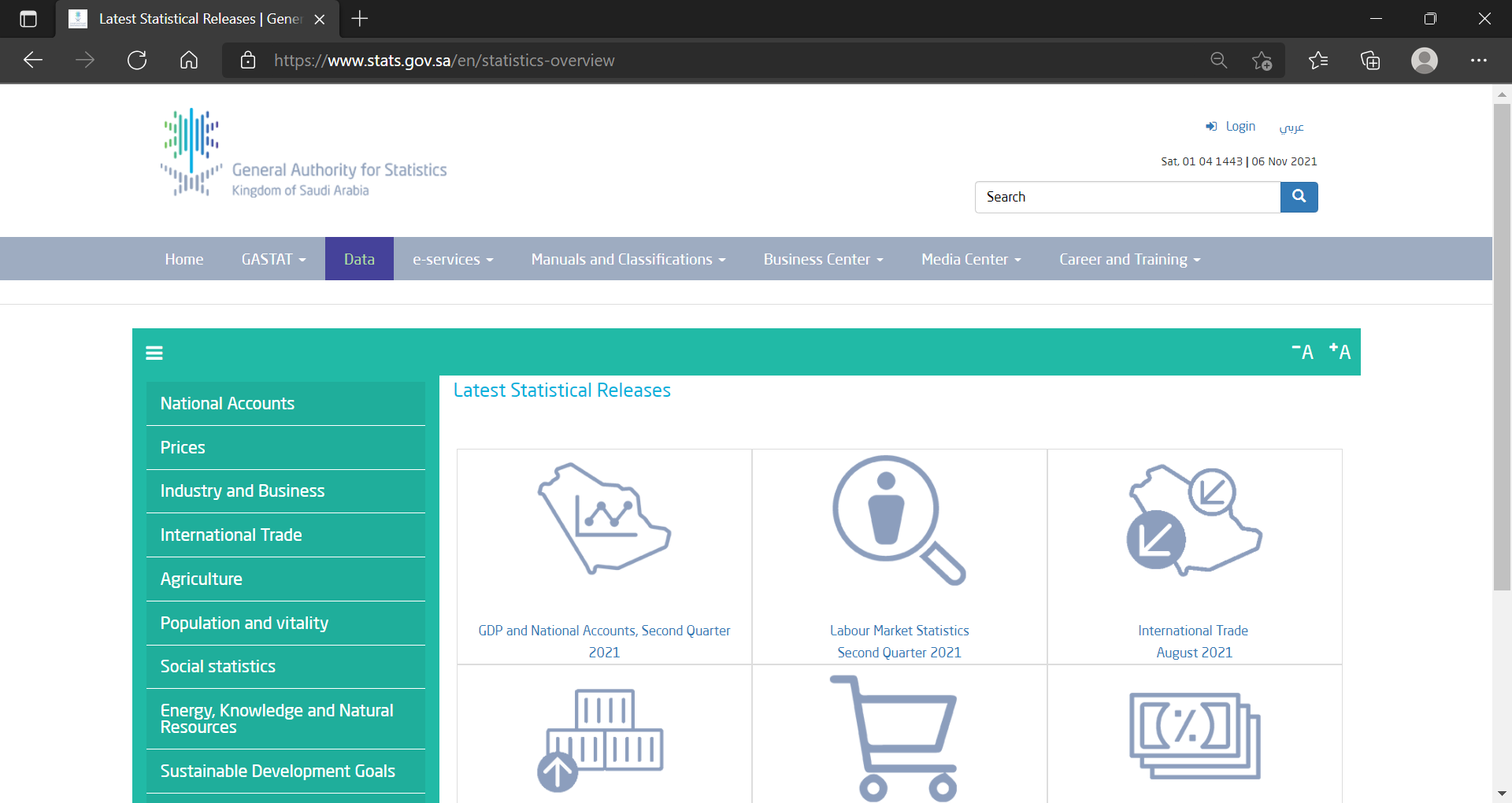 2
Procedure to obtain PPI data for Saudi Arabia
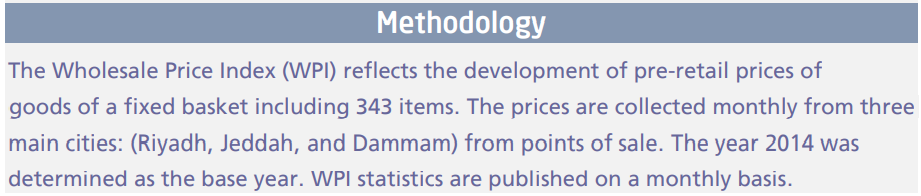 Click on “Wholesale Price index”
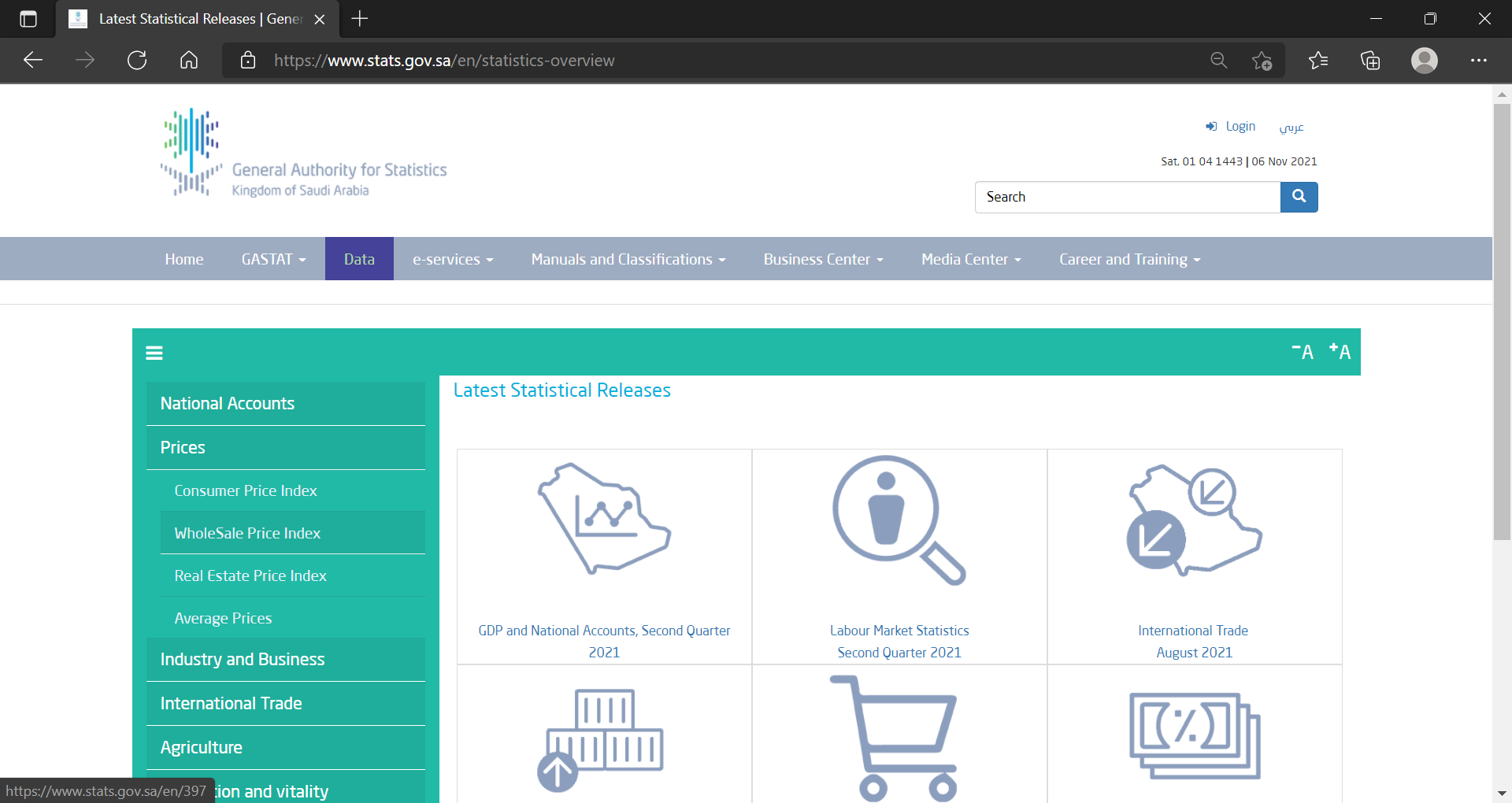 3
Procedure to obtain PPI data for Saudi Arabia
Click on the Download icon “X” to get the data in Excel format
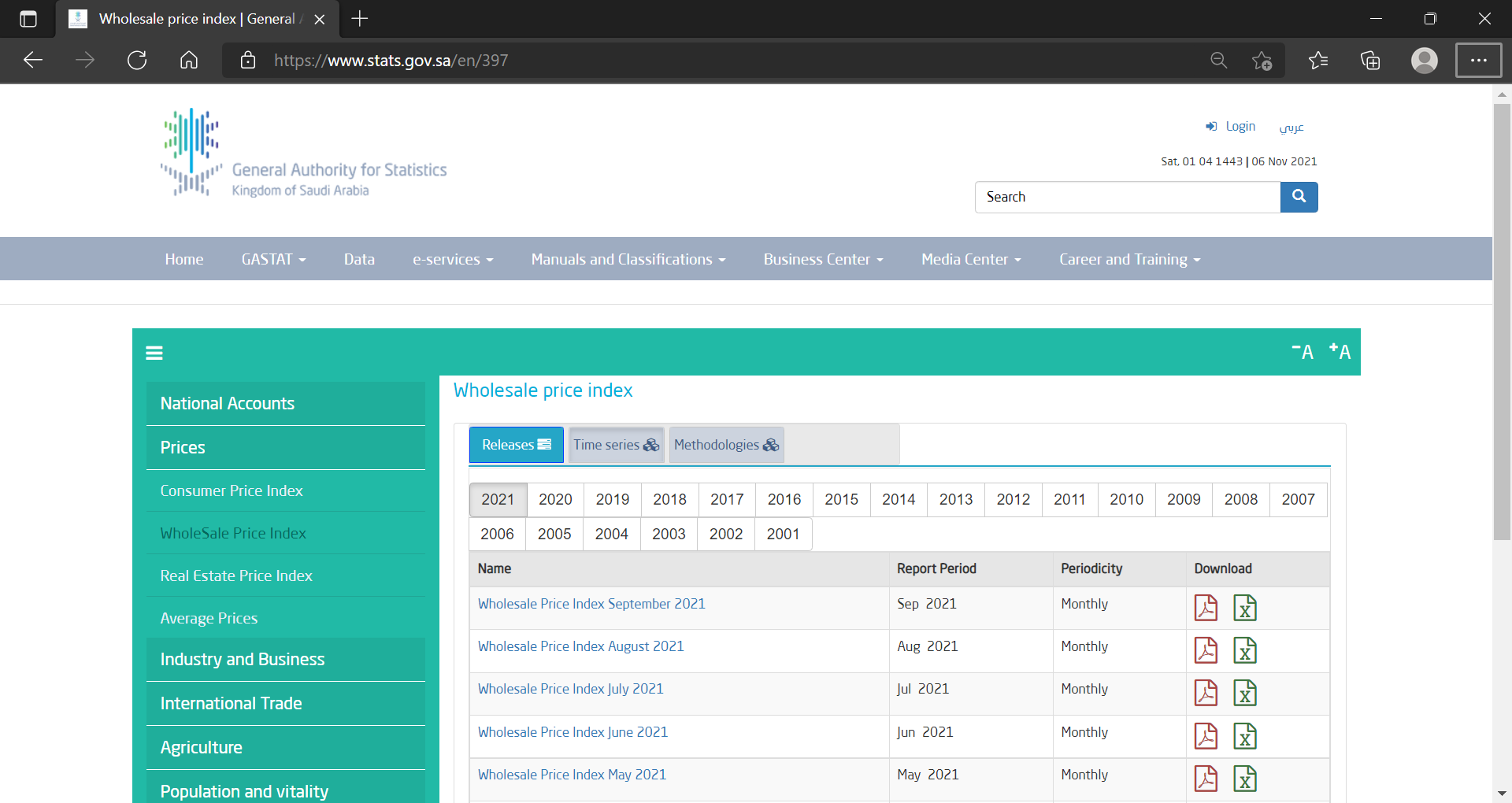 4
Procedure to obtain PPI data for Saudi Arabia
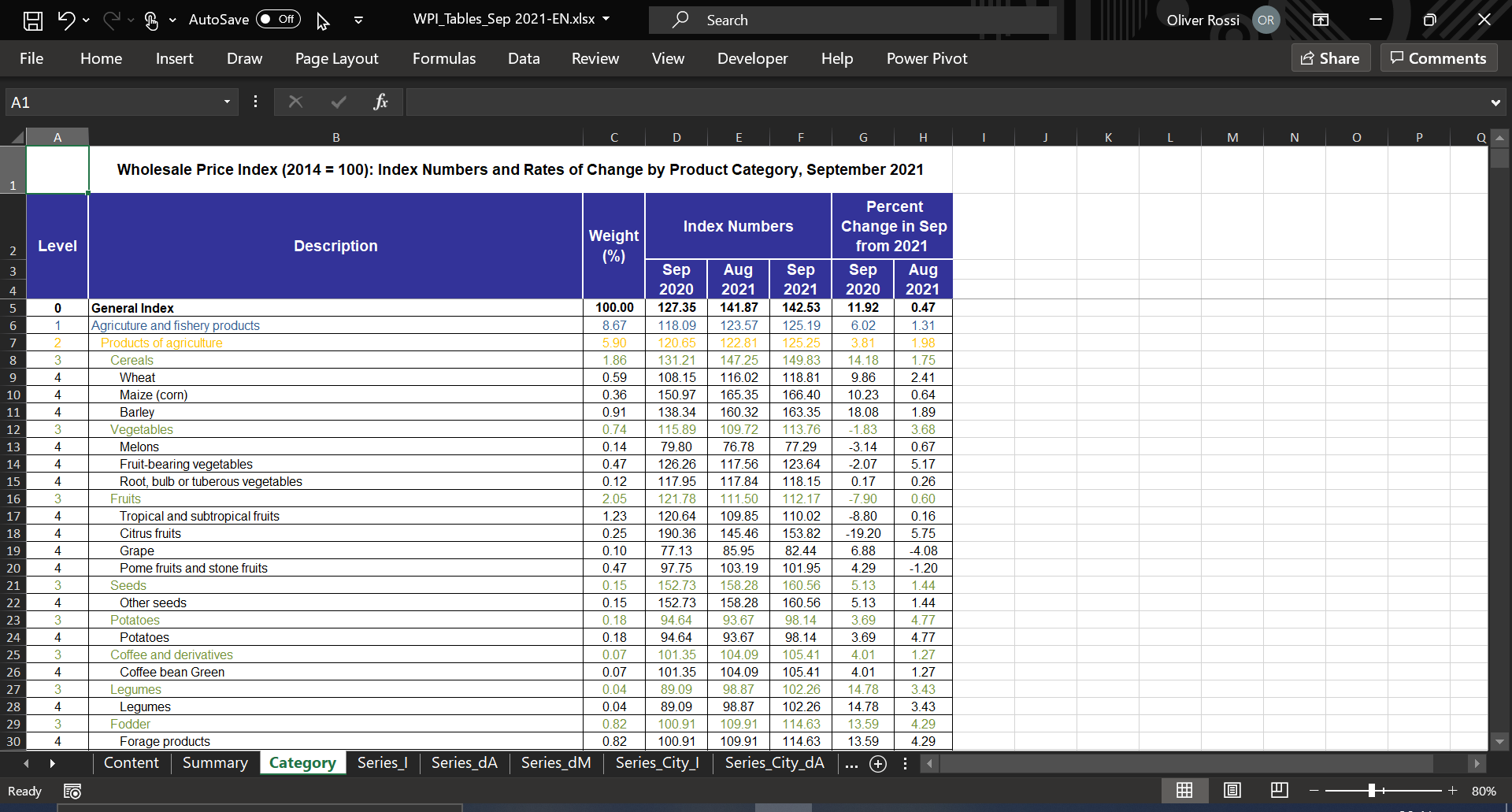 Open the Excel file titled “WPI_Tables_...”

The tab “Category” contains Price Index data for 197 products for the latest 2 months as well as 12 months prior.

You will need to download previous versions of the Excel file to obtain Price Index data for additional historical months.
5
Procedure to obtain PPI data for Saudi Arabia
Additional Price Index series for Construction- related materials are available in the section “Average Prices” in the left menu
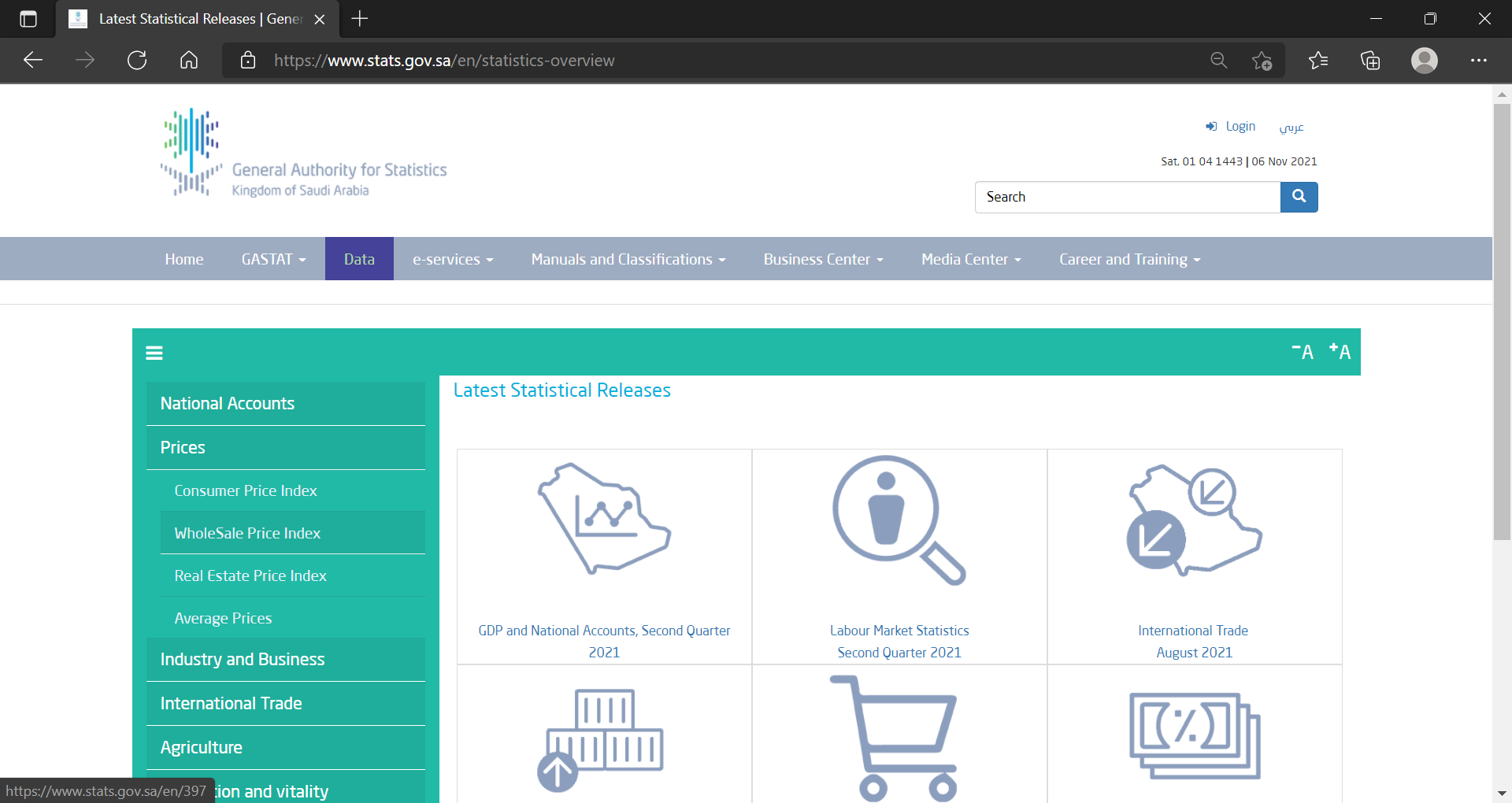 6
Procedure to obtain PPI data for Saudi Arabia
Click on the Download icon “X” to get the data in Excel format
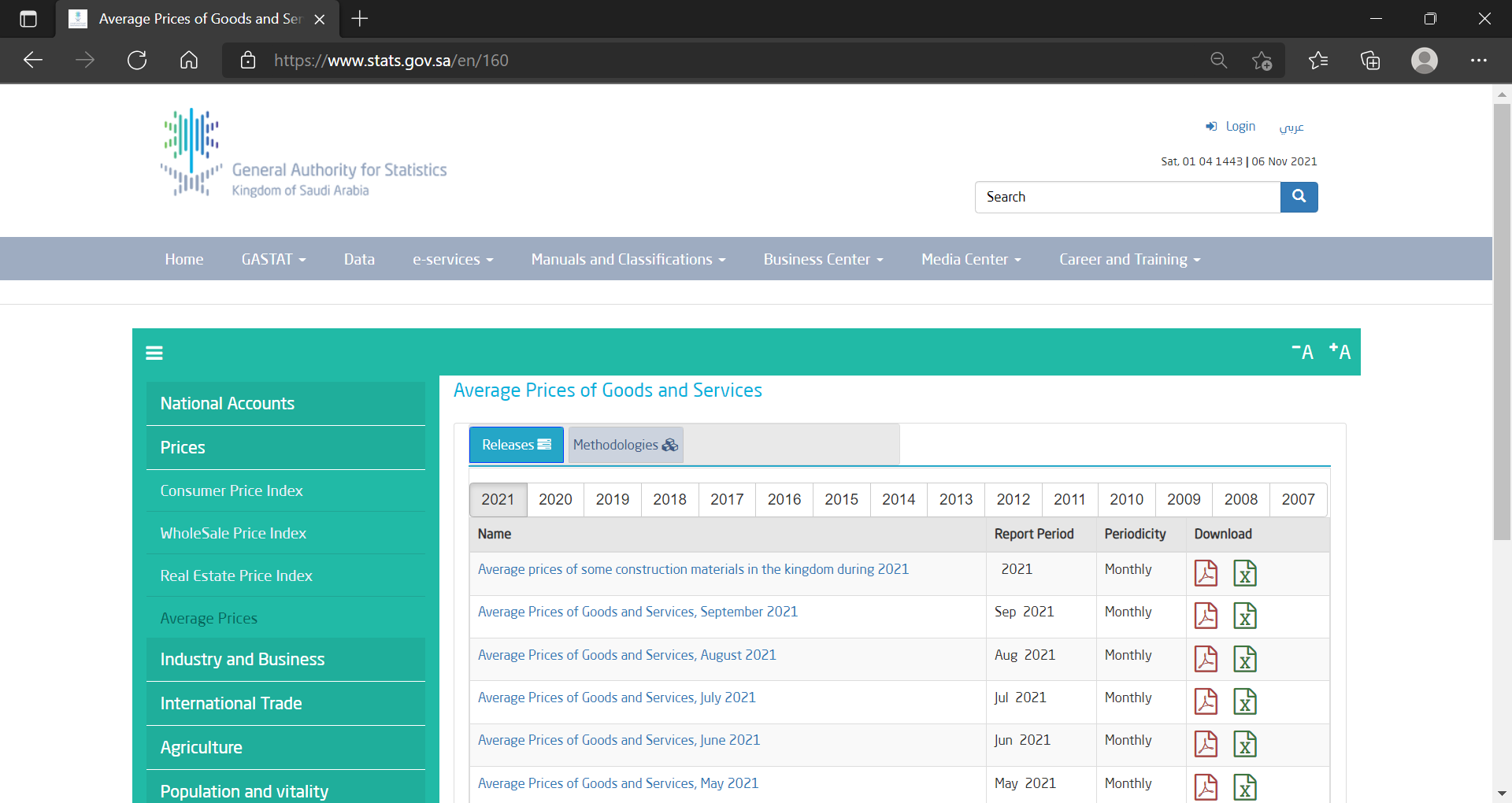 7
Procedure to obtain PPI data for Saudi Arabia
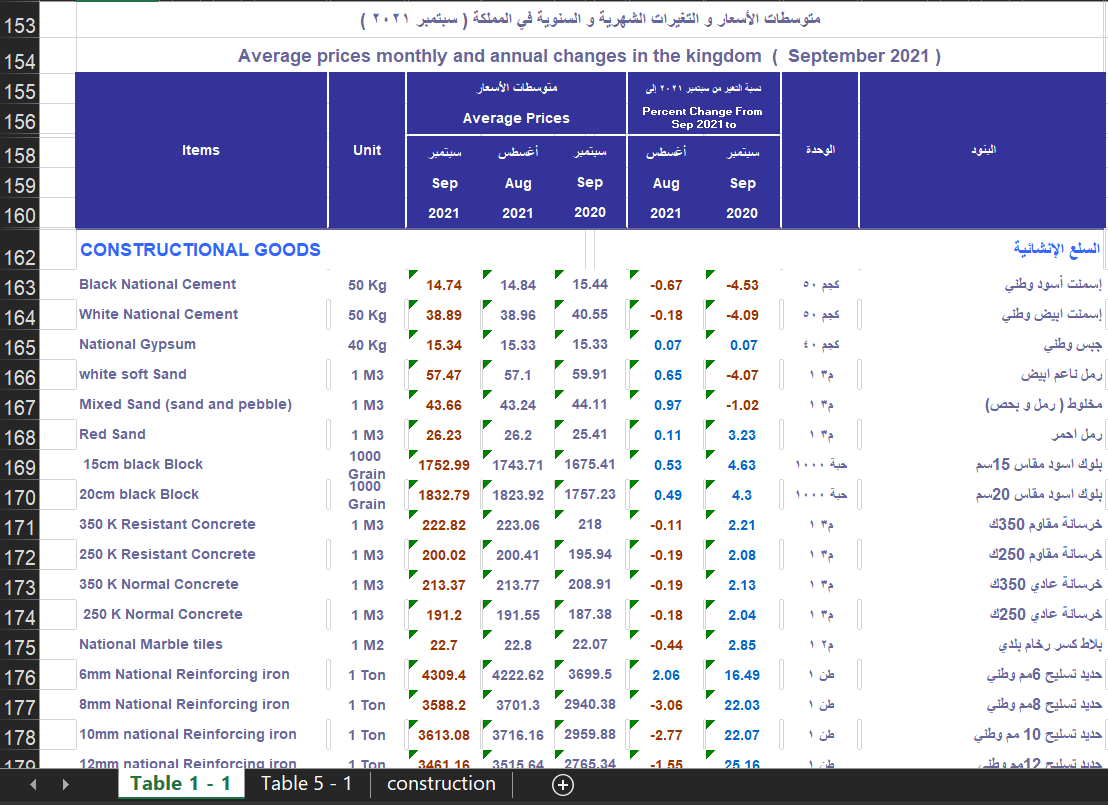 Scroll down to row 150 to get to the section for Price Index statistics of Construction-related materials
8